Introduction to Global PoliticsSeventh Edition
by Steven L. Lamy, John S. Masker, John Baylis, Steve Smith, and Patricia Owens
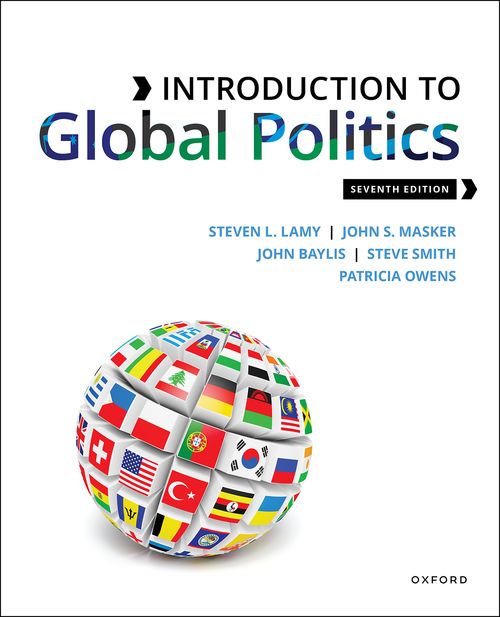 Realism, Liberalism, and Critical Theories
Chapter 3
Chapter 3 Learning Objectives (1 of 2)
Define the term theory and give examples. 
Discuss the relationship among concepts like theory, image, worldview and narratives.
Describe the historical origins of the realist, liberal, Marxist, constructivist, and feminist schools of thought.
Chapter 3 Learning Objectives (2 of 2)
Name the key theorists of the five schools of thought.
Explain the relation among the levels of analysis and the different variants of the five schools of thought.
Explain the benefits and shortcomings of the different variants of the five schools of thought for the study of international relations.
Theories: Introduction
Sets of propositions that help people to understand events
Help describe and explain events
Can be used for predicting future actions
Dominant theories of international relations in the United States
Realism and Liberalism
Other important theories
Marxism, Constructivism, Feminism
Realism
What Is Realism?
Key assumptions of realism
States are the only actors in international relations that matter
A policymaker’s primary responsibility is to create and maintain national power
No legitimate central authority stands above the state
Without central government “the life of man is solitary, poor, nasty, brutish and short” (Hobbes, Leviathan)
The Essential Realism: Statism
The state has sovereignty, which is the supreme authority to make and enforce laws
Hobbes: We trade personal liberty for a guarantee of security and civil society
Realism assumes problems of domestic order and security are solved
States compete for power and security in an anarchic world
World is a zero-sum game: One state gains, another loses
Statism and Power
Relational concept: Does A have more power than B?
Relative concept: A has more power than B
Calculations of power are complex
Military and industrial capability, natural resources, population
Often calculations of power resources are used to suggest intent
A has a large army; therefore, it wants to attack B
The Essential Realism: Survival
Precondition to obtaining goal of power and security
Morality should have no place in policymaking to defend the state (c.f. Machiavelli’s The Prince and The Discourses)
Modern expression: ethic of responsibility
Modern expression: Henry Kissinger, Dick Cheney
Can lead to “moral relativism”
If all states have a right to do anything to survive, then there is no moral constant of behavior to obey
The Essential Realism: Self-help
Anarchy: International system has no central government to enforce laws
Security dilemma: One state’s quest for security is often another state’s source of insecurity
Balance of power
Disagreements over which is the most stable international system: bipolar, multipolar, unipolar
Self-help and Rousseau
Allegory of stag hunt used to illustrate dilemma of international cooperation
Collective goods problem
States cooperate for short term only
The logic of self-interest mitigates against provision of collective goods, such as “security” or “free trade”
One Realism, or Many?Classical Realism
Human nature makes for an endless struggle for power
Principles must be subordinated to policymaking for state survival
Power and the struggle for it is the organizing principle of global politics
One Realism, or Many?Structural Realism, or Neorealism
Anarchic international system creates condition of fear, jealousy, suspicion, and insecurity among states
Self-help system compels states to maximize their relative power position
Offensive realism
States actively seek to enhance power resources
Ideal position for a state is the system’s hegemon
Defensive realism: The international system is impersonal and balances of power occur naturally
Realism and Human Nature
More important for classical realism than structural or neorealism
Contemporary neoclassical challenge to realism
Unit-level variables matter
Contemporary Realist Challenges to Structural Realism
Neoclassical realism
Individual and domestic forces more influential than for structural realism
What Theory Tells Us About Policy
Trump and Biden administrations
Unilateralism and multilateralism
Alliance behavior
Liberalism
Liberalism: Origins
Western Europe, 17th and 18th centuries
Human nature is basically good, people are perfectible
States thrive in a world governed by morality and laws
Reason and rationality compels leaders of states to cooperate
Key thinkers: Immanuel Kant, John Locke, Adam Smith, Jean-Jacques Rousseau
Liberalism and Age of Discovery
Expansion of European global commerce
Trade across political and cultural boundaries never a simple matter of private individuals swapping commodities
Traders had to contend with different cultural norms and legal systems
Trade formed linkages that transcended political, social, cultural, and economic boundaries
Liberalism: Key Thinkers
Hugo Grotius: international law comes from natural law
Immanuel Kant: democracy leads to peaceful interactions between states
John Locke: State of Nature provided freedom and equality
Adam Smith: free trade encourages peaceful relations
Jean-Jacques Rousseau: uncertainty and insecurity, not human nature, are what cause war
Liberalism and World Wars
World War I: States will fight even when it is not logical
World War II
Political leaders want to give Wilson’s League of Nations another chance
FDR key figure
Created UN with five permanent members of Security Council to bring peace and build liberal institutions
Liberalism and IGOs
Manage global relations in key political and economic arenas
Liberal internationalism: combination of…
Democratic values (political liberalism)
Free-trade markets (economic liberalism)
Multilateral cooperation (multilateralism)
Rule-based international society respecting sovereignty and human rights
Liberalism: Begins within States (1 of 2)
Established first within a state
Human rights
Property rights
Parliamentary democracy
Free trade
Liberalism: Begins within States (2 of 2)
A Progressive doctrine
Citizens equal before the law and possess basic rights
Legislature of the state has only authority granted by the people
Individual’s right to own property
Most effective system of economic exchange is market driven
Contrasts: Liberalism and Realism
Primary values of liberalism
Individualism, tolerance, freedom, constitutionalism
Primary values of realism
Order, authority, sacrifice the liberty of the individual for stability of the community
The Essential Liberalism (1 of 2)
Enlightenment origins of doctrine
Kant, Bentham
Desire to abolish war
Democratic peace thesis
Democracies do not fight each other
Wealth generation more important than security
Security comes from being wealthy
Counterargument
Democracies are aggressive like other forms of government
Democracies are less likely to fight each other
May only avoid wars that carry risk to wealth
The Essential Liberalism (2 of 2)
Liberal politics and capitalism are linked
Cobden: Free trade will create peaceful world order
GATT and WTO
“Natural harmony of interests”
Pluralism
Interconnectedness of states
Interdependence
The Essential Liberalism:Effects of World War I
Had to construct peaceful world order
Wilson: Fourteen Points and League of Nations
Self-determination for all peoples
Freedom of the seas
League Charter: Creates Kant’s world federation of states
Liberalism: Effects of World War II
Rebuild global international organization: UN
Integration theory
Build cooperation between states in technical areas
Spillover: Cooperation will spread to other areas
Example: EU began as European Coal and Steel Community
Neoliberalism
Reaction to structural realism
Conceded that core assumptions of structural realism were correct
Anarchic international structure, centrality of states
Differed primarily in argument about anarchy
Durable patterns of cooperation are not impossible
International regimes matter
Neoliberals argue that actors would enter into cooperative agreements if the gains were evenly shared
Cosmopolitan Mode of Democracy:Radical Liberalism
Human rights must be entrenched in national parliaments and monitored by new International Court of Human Rights
Reform UN or replace it with genuinely democratic and accountable global parliament
If democracy is to thrive, it must penetrate the institutions and regimes that manage global politics
Regional parliaments (e.g., EU)
Liberalism in Practice
Liberalism of privilege 
Unequal effects of liberalism
Critical Theories
Overview
Some challenge Realist and Liberal assertion of scientific objectivity
Reason to study alternative theories:
Inter-paradigm debate exposes flaws in various forms of realism and liberalism
Growing academic appeal of alternative approaches
Reaction to failure of realism and liberalism to predict the demise of the USSR and the end of the Cold War
Marxism and Globalization
Marxists assert social, political, and economic world should be analyzed as a whole
Academic division of the world into areas of inquiry is arbitrary and unhelpful
Marxist theorists assert disciplinary boundaries need to be transcended
Marxism: Materialist History
Processes of historical change are a reflection of economic development of society
Economic development is the motor of history
Technological advancement changes previous relations of production in society
Changes in economic base act as a catalyst for the transformation of society
Marxism: Problem-solving Theory
Accepts the parameters of the present order while attempting to fix its problems
Critical theory that challenges the prevailing order
Seek, analyze, assist social change processes   
Transformation of the existing system
The Essential Marxism: Class
“Social relations between the producers, and the conditions under which they exchange their activities and share in the total act of production” (Marx, 1847)
Personal income does not determine class; class defined by your position in the hierarchy of production
Society is systemically prone to class conflict
In capitalist society primary conflict is between bourgeoisie and proletariat
Marxism and Global Inequality
Marx and Engels predicted capitalism’s spread around the world
Proletariat will become aware of their exploitation and alienation
Globalization might be the catalyst for awareness and eventual transformation
“Philosophers have only interpreted the world in various ways; the point, however, is to change it” (Marx, Theses on Feuerbach, 1845)
Marxism and World-System Theory
Origins of contemporary world-system theory can be traced to the first systematic attempt to apply the ideas of Marx to the international sphere
Critique of imperialism advanced by a number of thinkers in early twentieth century
Most well known is by Lenin (1917): Imperialism: The Highest Stage of Capitalism
Latin American Dependency School
Developed Lenin’s views, especially the notion of core and periphery
Raul Prebisch: “The declining terms of trade”
Price of manufactured goods increases more rapidly than that of raw materials
Reliance on primary goods
States of the periphery became poorer relative to the core
Key writers: Guillermo O’Donnell, Andre Gunder Frank, and Fernando Henrique Cardoso
Wallerstein’s World-System Theory
History has been marked by the rise and demise of a series of world systems
Modern world system emerged in Europe around the turn of the 16th century
Expanded to encompass the entire globe
Driving force was capitalism
World-System Theory
Geographic understanding
Core
Periphery
Semi-periphery: Wallerstein’s addition
Third World Socialists
Newly independent states and the rejection of Soviet communism and Western capitalism
Pursuit of autarchy and to combat “new colonialization”
Five critical elements
Intense nationalism, particularly with regards to foreign control of economic sectors
Willingness to use force to correct injustice
View of capitalism as a new imperialism
Inspired by the struggles of the masses
Socialist insofar as the state owned most core industries
Feminist Theory
Gender: Social construction of the difference between “men” and “women”
Gender is determined by a mix of social and cultural norms, as well as one’s own sense of identity
Feminist theories analyze how gender both affects world politics and is an effect of world politics
Feminist theorists examine how different concepts are “gendered”
TABLE 3.6 Percentage of Women in National Parliaments by Region
Averages as of 1st April 2022
Source: Parline - global data on national parliaments https://data.ipu.org/women-averages (Accessed May, 11, 2022).
[Speaker Notes: TABLE 3.6 Percentage of Women in National Parliaments by Region]
Liberal Feminism
Key units of society are individuals
Individuals are biologically determined as either men or women, possess specific rights, and are equal
The state is gendered insofar as rights have been predicated solely on the experiences and expectations of men
Dominant international theories ignore contributions of women and, if recognized at all, designated them as less important than actions of states-men
Socialist/Marxist Feminism
Role of material and primarily economic forces in determining the lives of women
The cause of women’s inequality is to be found in capitalist system
Socialist feminism differs from Marxist feminism in that it introduces a second central material cause for women’s unequal treatment
Patriarchal system of male dominance
Standpoint Feminism
The subordination of women based on sex rather than economic standing provides a unique perspective on world politics as a result of their subordination
Highlights unique contributions of women
Constructivism (1 of 8)
The actions and words of people make society
Society, in turn, shapes our actions and words and creates rules
Effects of rules
Tell us who key players are in a given situation
Instruct, direct, and commit actors to take certain actions
Constructivism (2 of 8)
Rules and practices form stable patterns serving interests of key agents
Patterns become “institutions” 
Cold War as a 20th-century institution
Global economy as a 21st-century institution
Rules and practices are based on neoliberal free market capitalism
Best serves the interests of corporations, global economic institutions, and wealthy states
Constructivism (3 of 8)
States’ power within a system based on two factors
Material factors
Control of resources
Discursive power
Power based on knowledge and the control of language and ideas within a society
Constructivism: “Anarchy is what states make of it” (4 of 8)
International system does not need to result in competition, security dilemmas, arms races
Only limited by rules, practices, and institutions that they themselves have created
How a country reacts to anarchy reflects its particular understanding of that condition
Constructivism (5 of 8)
Socially constructed realities define international system
To understand the system, must focus on shared rules, practices, meanings, identities, and norms
These factors define the interests, identities preferences, and actions of each state in the system
By emphasizing social construction of reality we are questioning what is frequently taken for granted
Constructivism: Alternative Pathways (6 of 8)
History appears path-dependent
Contingencies: Historical accidents and human interventions that can force history to change course
Constructivism (7 of 8)
How actors make their activities meaningful
Weber: “We are cultural beings with the capacity and the will to take a deliberate attitude toward the world and to lend it significance” (The Methodology of the Social Sciences, 1949, 81)
Constructivists attempt to recover the meanings that actors give to their practices and the objects that they create
Constructivism (8 of 8)
Constructivists have offered two additions to this view of power:
Ideational or discursive
 Ideational power is more than control over meaning; it is also the acceptance of ideas or a way of life
Your way of thinking is “the norm”